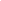 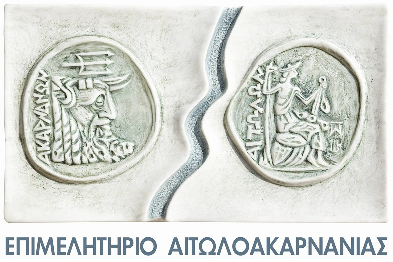 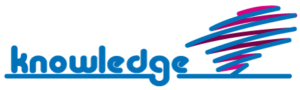 «Ανάπτυξη Ηλεκτρονικής Υποδομής και Ψηφιακών Υπηρεσιών του Επιμελητηρίου Αιτωλοακαρνανίας για την ενίσχυση της ανταγωνιστικότητας και εξωστρέφειας των επιχειρήσεων»

Γιώργος Μπισδούνης – Τεχνικός Διευθυντής Κnowledge A.E.

13/4/2022
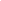 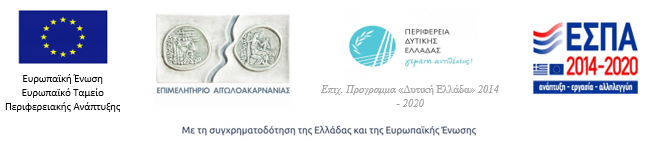 Γενικά στοιχεία του έργου
Το έργο υλοποιήθηκε από την εταιρία Knowledge A.E. στα πλαίσια του Ε.Π. «Δυτική Ελλάδα 2014-2020»

Αντικείμενο του έργου ήταν ο Ψηφιακός Μετασχηματισμός του Επιμελητηρίου και η ανάπτυξη καινοτόμων ψηφιακών υπηρεσιών.
Περιλαμβάνει τις παρακάτω δράσεις 

ΑΞΟΝΑΣ 1: Αναβάθμιση της εσωτερικής Ψηφιακής Υποδομής του Επιμελητηρίου. 
ΑΞΟΝΑΣ 2: Ολοκληρωμένο Ψηφιακό Επιχειρηματικό Κέντρο. 
ΑΞΟΝΑΣ 3: Παρατηρητήριο επιχειρηματικότητας. 
ΑΞΟΝΑΣ 4: Παροχή Εξειδικευμένης Επιχειρηματικής Πληροφόρησης και Συμβουλών.
Νέα διαδικτυακή πύλη (Portal) του Επιμελητηρίου
Νέα ψηφιακά εργαλεία:

 για τη μείωση της γραφειοκρατίας και την πλήρη ηλεκτρονική εξυπηρέτηση των επιχειρήσεων – μελών του Επιμελητηρίου Αιτωλοακαρνανίας

 για την ενίσχυση της ανταγωνιστικότητας και εξωστρέφειας των επιχειρήσεων


www.epimetol.gr
Πλήρης διαδικτυακή  εξυπηρέτηση των Επιχειρήσεων για τις συναλλαγές τους με το Επιμελητήριο (One Stop Shop)
Ηλεκτρονική έκδοση πιστοποιητικών / βεβαιώσεων Επιμελητηρίου

Ηλεκτρονικές πληρωμές συνδρομών μέσω διατραπεζικού συστήματος ΔΙΑΣ και καρτών

Αίτηση Προεγγραφής ή Εγγραφής Ατομικής Επιχείρησης

Επισκόπηση Καρτέλας Μέλους

Πιστοποιητικά καταγωγής για εξαγωγείς

Κατάθεση βεβαιώσεων εκπαιδευτικών σεμιναρίων και πιστοποίησης ασφαλιστών

Authentication μέσω ΓΕΜΗ και Taxis (ΓΓΠΣ)
Είσοδος στο σύστημα
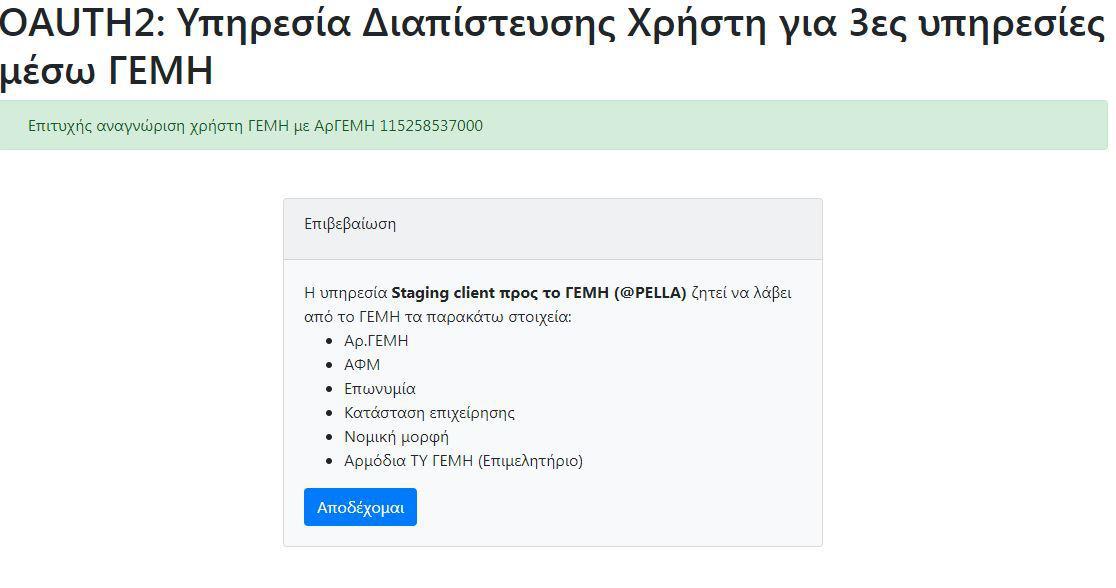 Μενού Υπηρεσιών (αιτήσεις πιστοποιητικών / πληρωμή συνδρομών)
Επισκόπηση καρτέλας μέλους – Αίτημα μεταβολής στοιχείων επικοινωνίας
Αίτηση Πιστοποιητικού/Βεβαίωσης
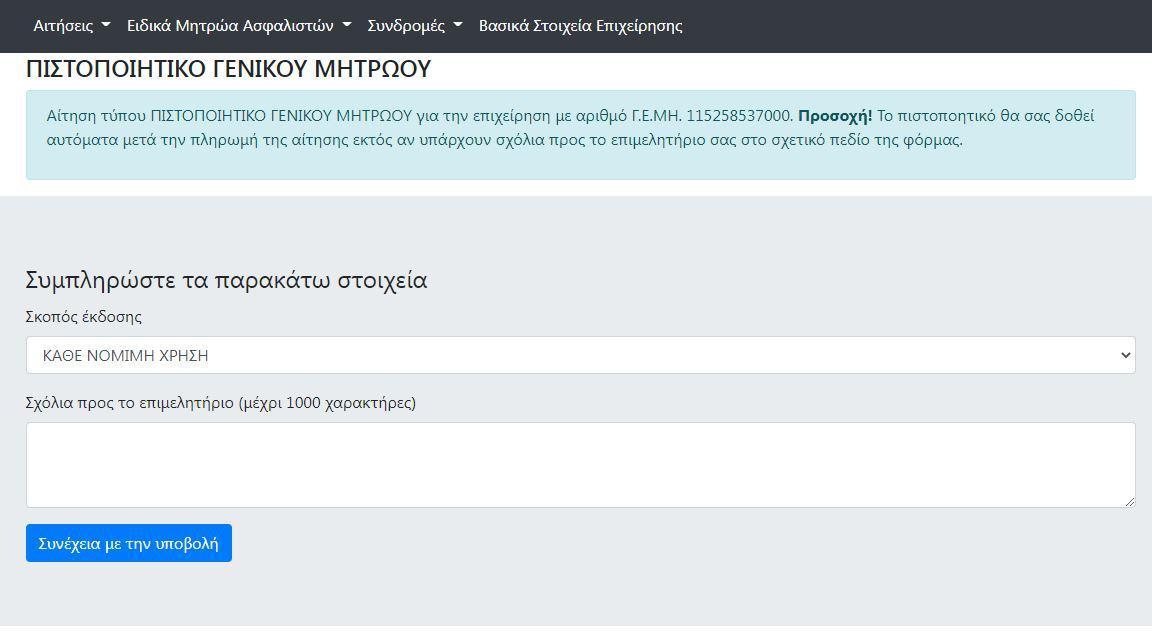 Υποβολή Αίτησης Πιστοποιητικού
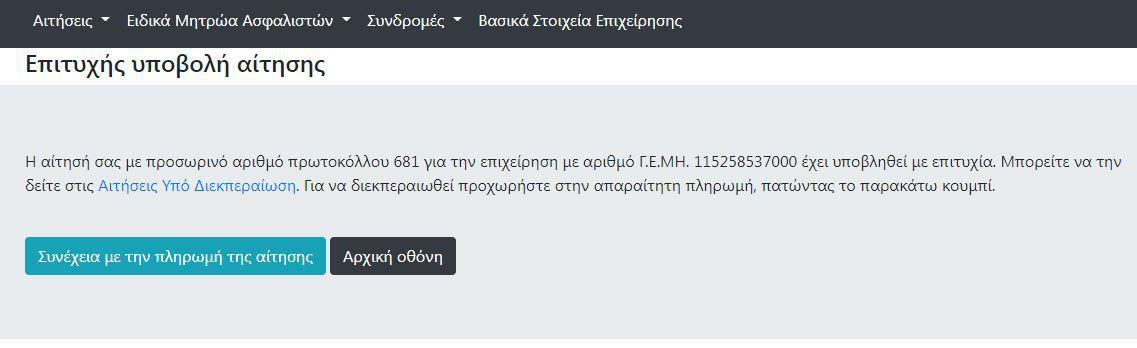 Πιστοποιητικό Καταγωγής (Εξαγωγέων)
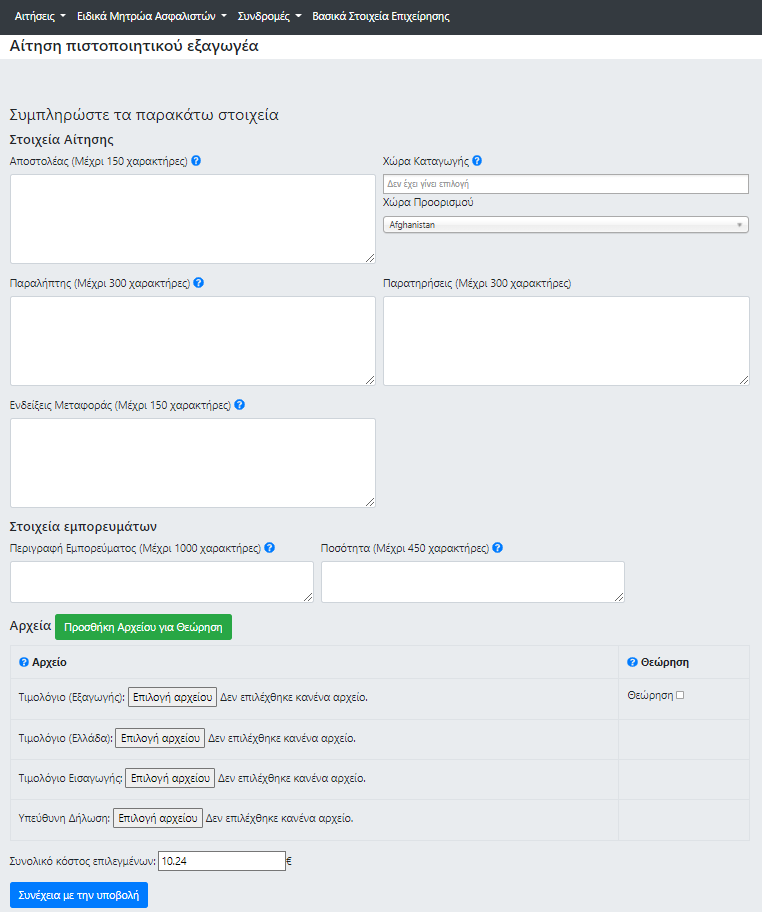 Επιλογή Τρόπου Πληρωμής
Πληρωμή με Κάρτα (βασικά στοιχεία)
Πληρωμή με κάρτα (περιβάλλον τράπεζας)
Πληρωμή μέσω ΔΙΑΣ
Επιβεβαίωση Πληρωμής
Ολοκλήρωση Αίτησης - 1 (κατάσταση αναμονής)
Ολοκλήρωση Αίτησης - 2 (επιβεβαίωση)
Ολοκλήρωση Αίτησης – 3 (αίτημα για διόρθωση)
Οθόνη αιτήσεων μέλους (υπό διεκπεραίωση / ολοκληρωμένες)
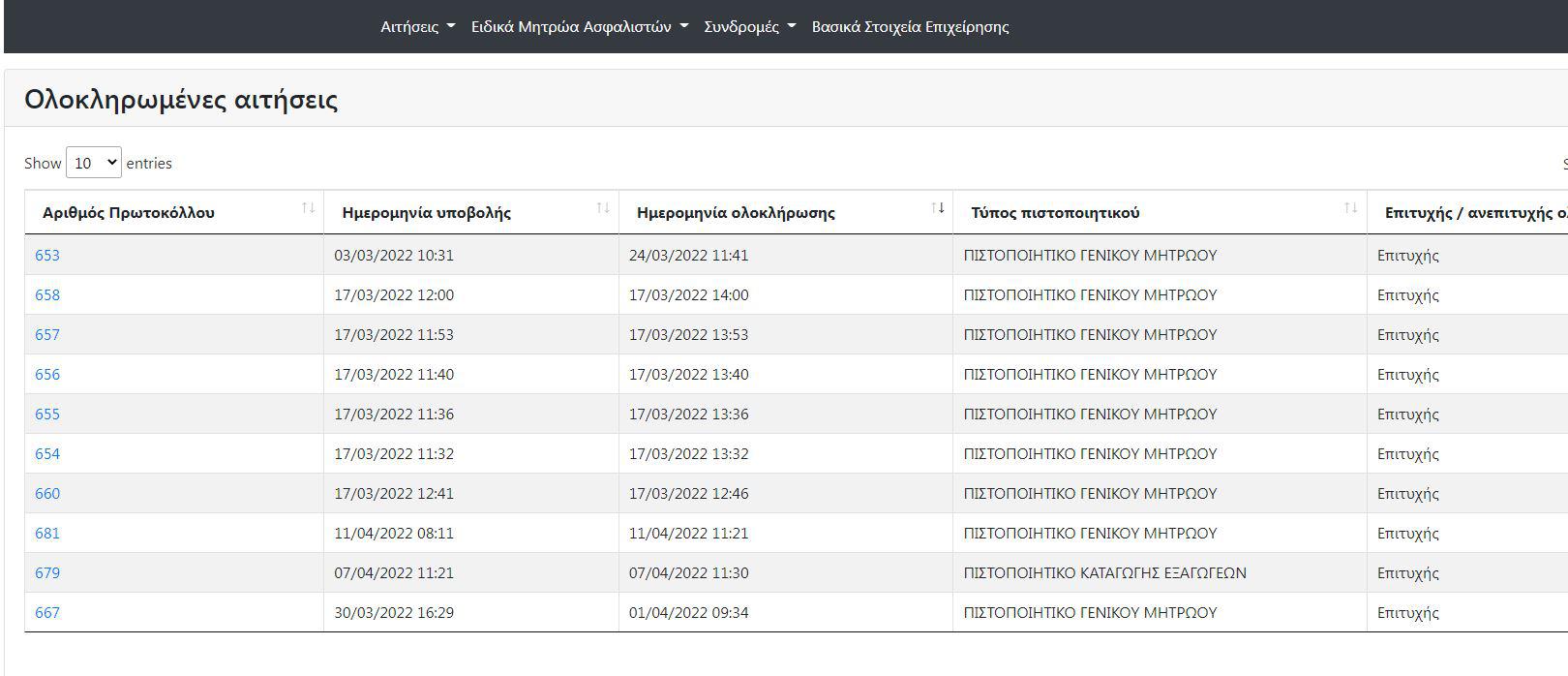 Μενού Υπηρεσιών (προεγγραφή / εγγραφή ατομικής, ιστορικό μέλους)
Είσοδος μέσω TAXIS
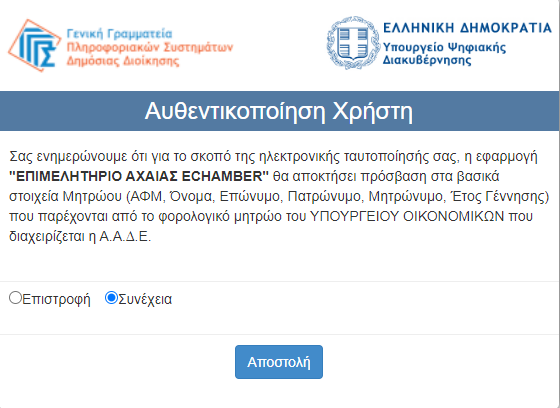 Αίτηση προεγγραφής ατομικής επιχείρησης
Αίτηση εγγραφής ατομικής επιχείρησης
Αίτηση για Πιστοποιητικό Ιστορικού Μέλους
Πληρωμή Συνδρομών
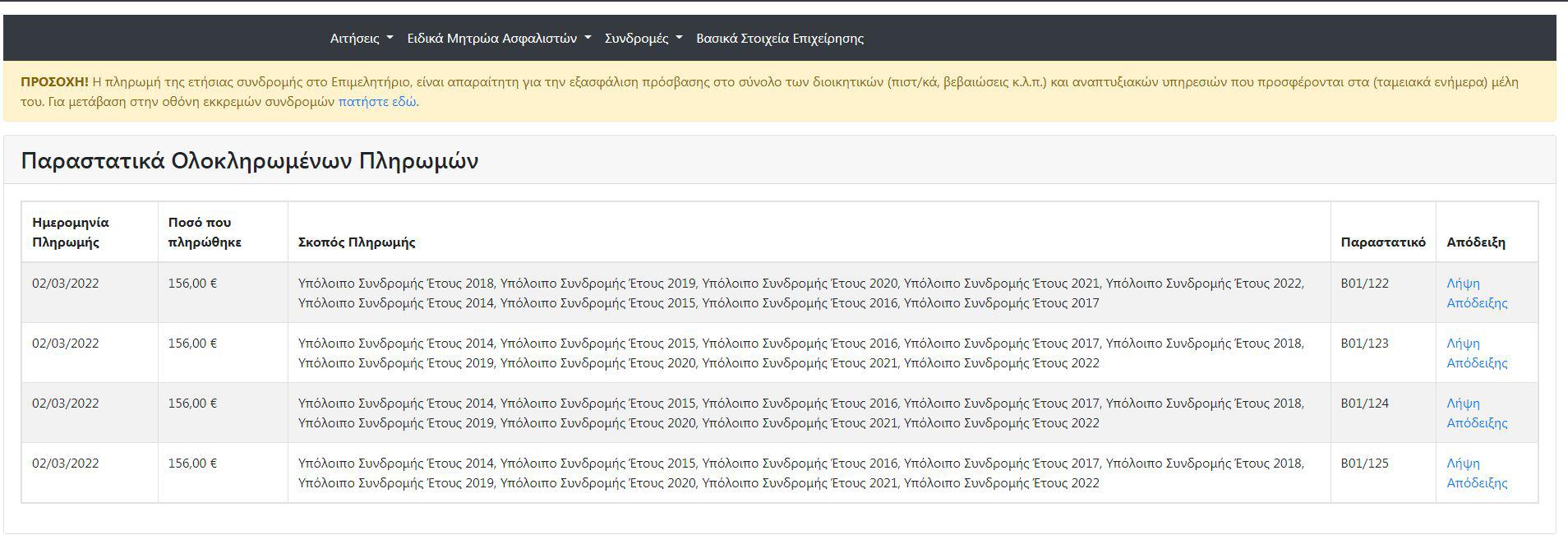 Αίτηση για καταχώρηση βεβαίωσης εκπαίδευσης ασφαλιστών
Συμπλήρωση στοιχείων βεβαίωσης εκπαίδευσης ασφαλιστών
Ολοκλήρωση αίτησης βεβαίωσης εκπαίδευσης ασφαλιστών
Σύγχρονος Επιχειρηματικός Οδηγός
Ολοκληρωμένο σύστημα προβολής των επιχειρήσεων και επαγγελματιών του Νομού Αιτωλοακαρνανίας

 Δυνατότητα εισαγωγής περιεχομένου από τις ίδιες τις επιχειρήσεις

Επιχειρηματική και Κοινωνική Δικτύωση (follow, αγαπημένα, ορισμός συνεργατών)

Γεωγραφική απεικόνιση επιχειρήσεων

 Authentication μέσω ΓΕΜΗ και Taxis (ΓΓΠΣ)

businessguide.epimetol.gr
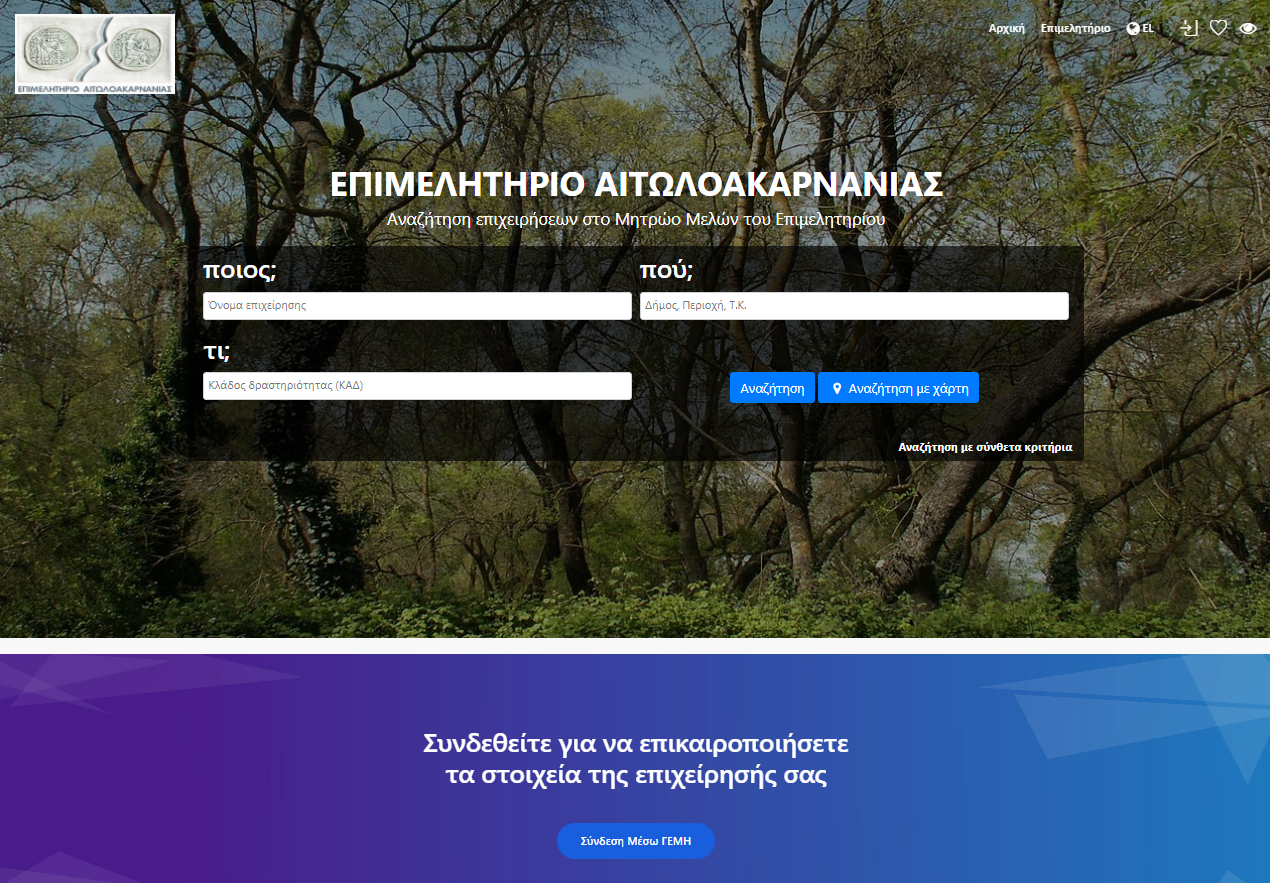 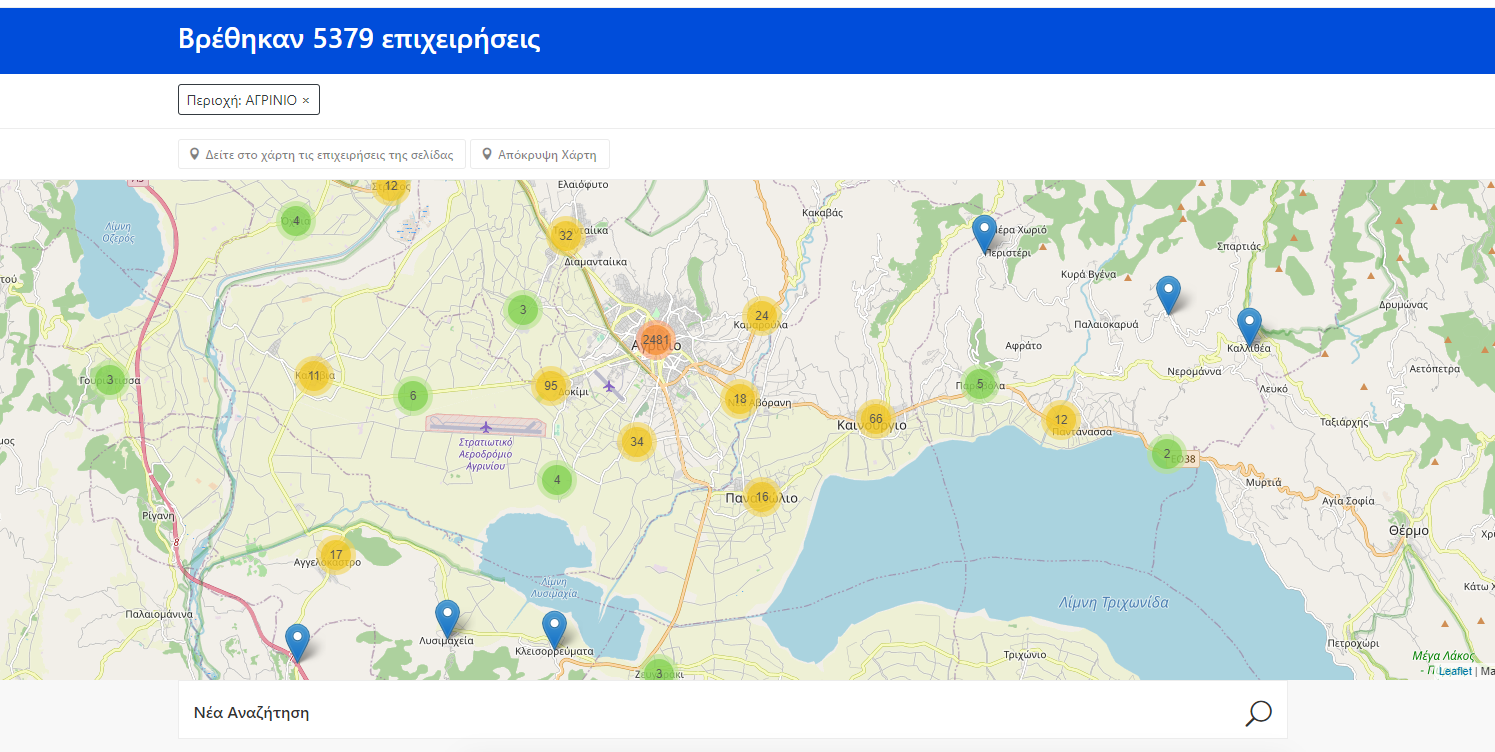 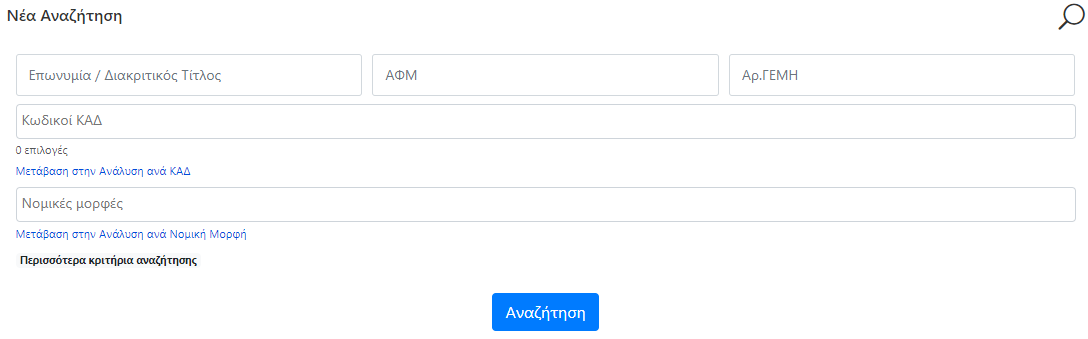 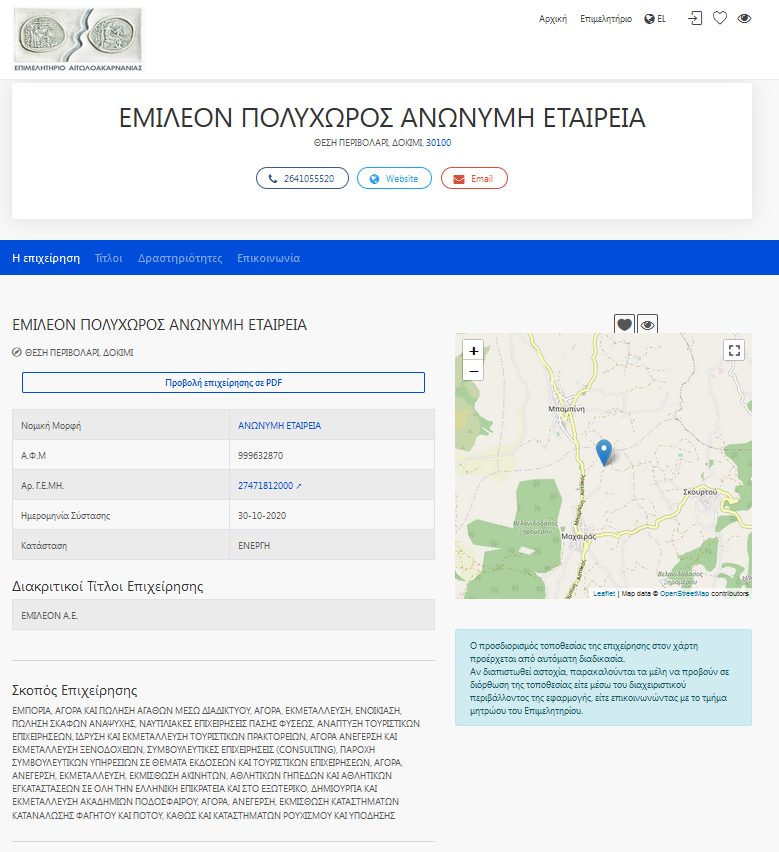 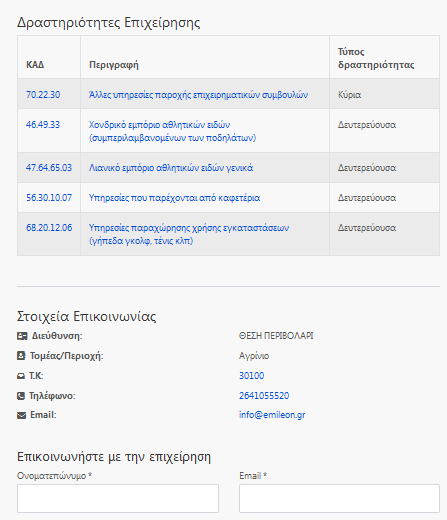 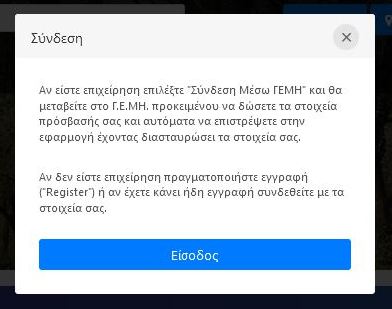 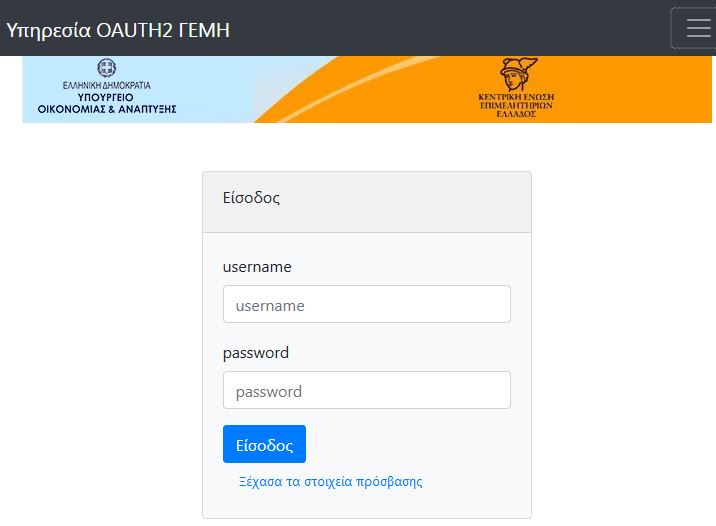 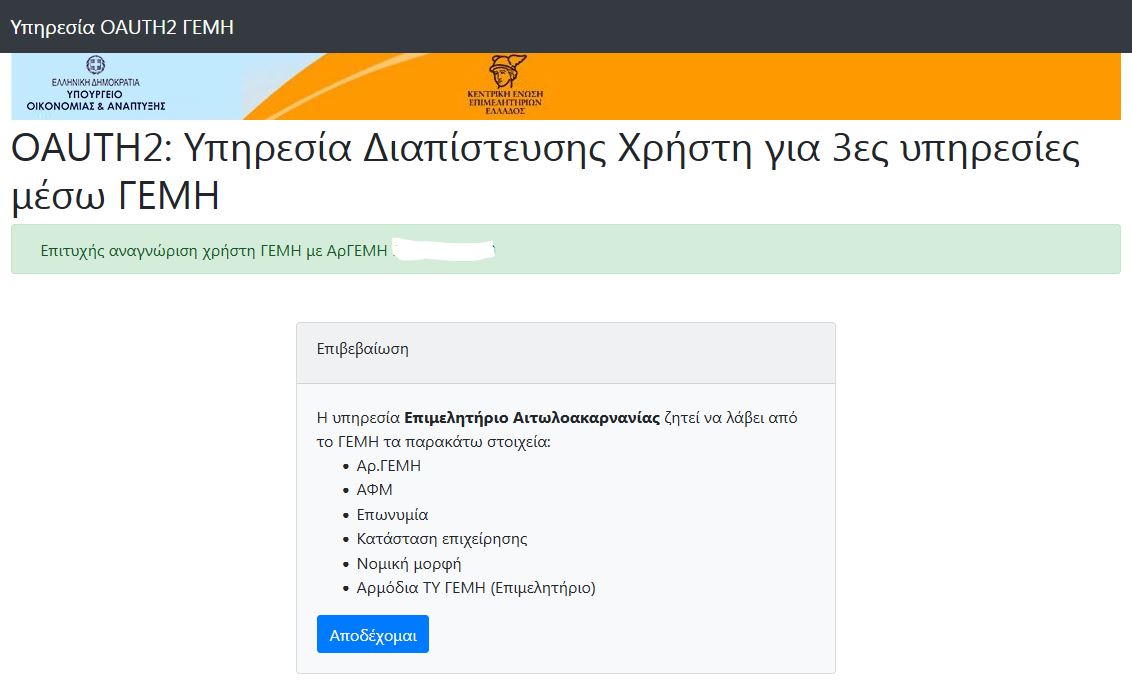 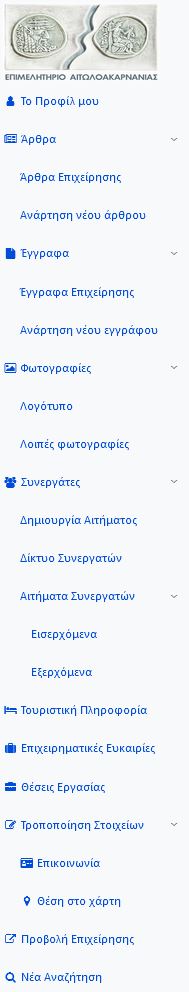 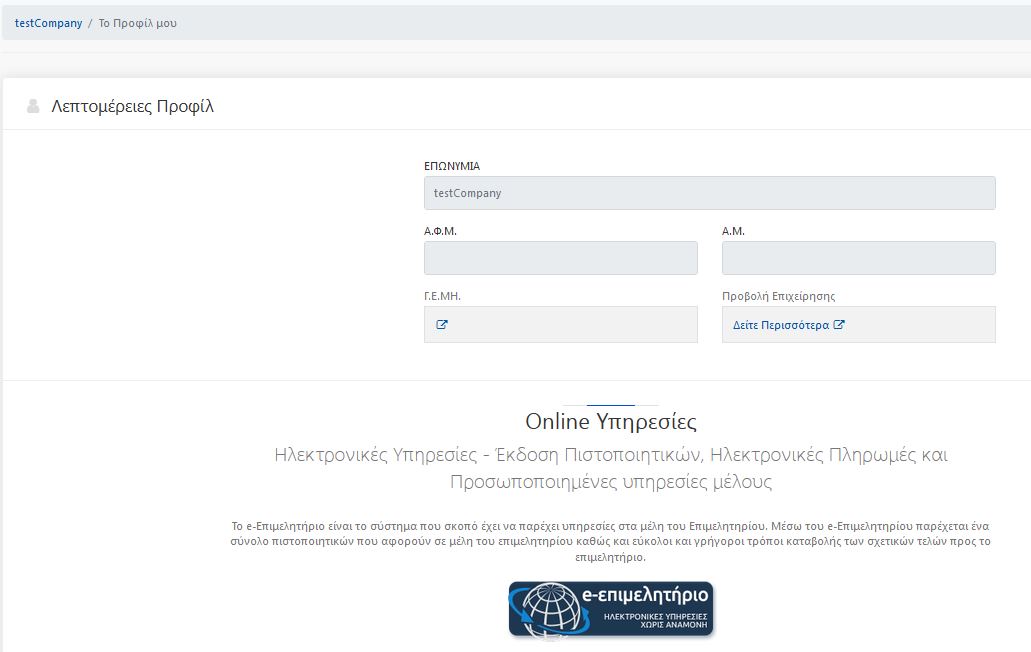 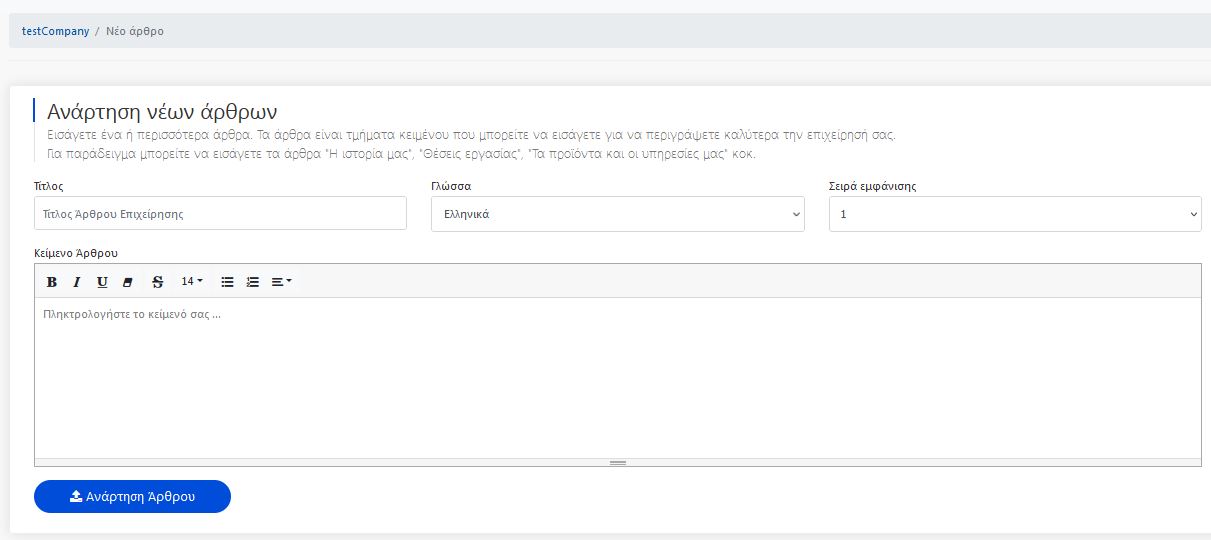 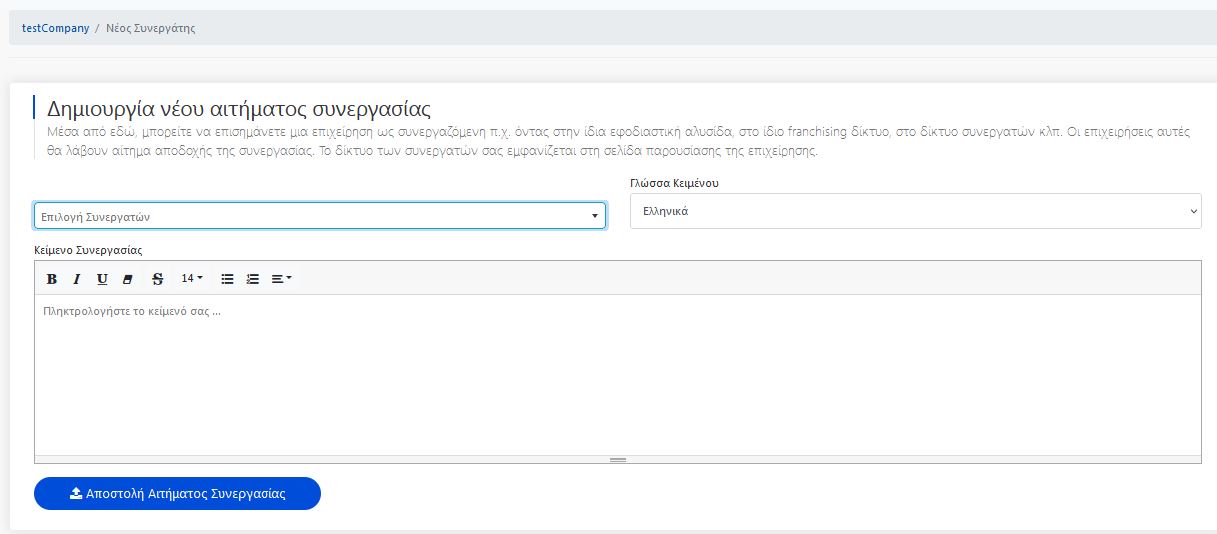 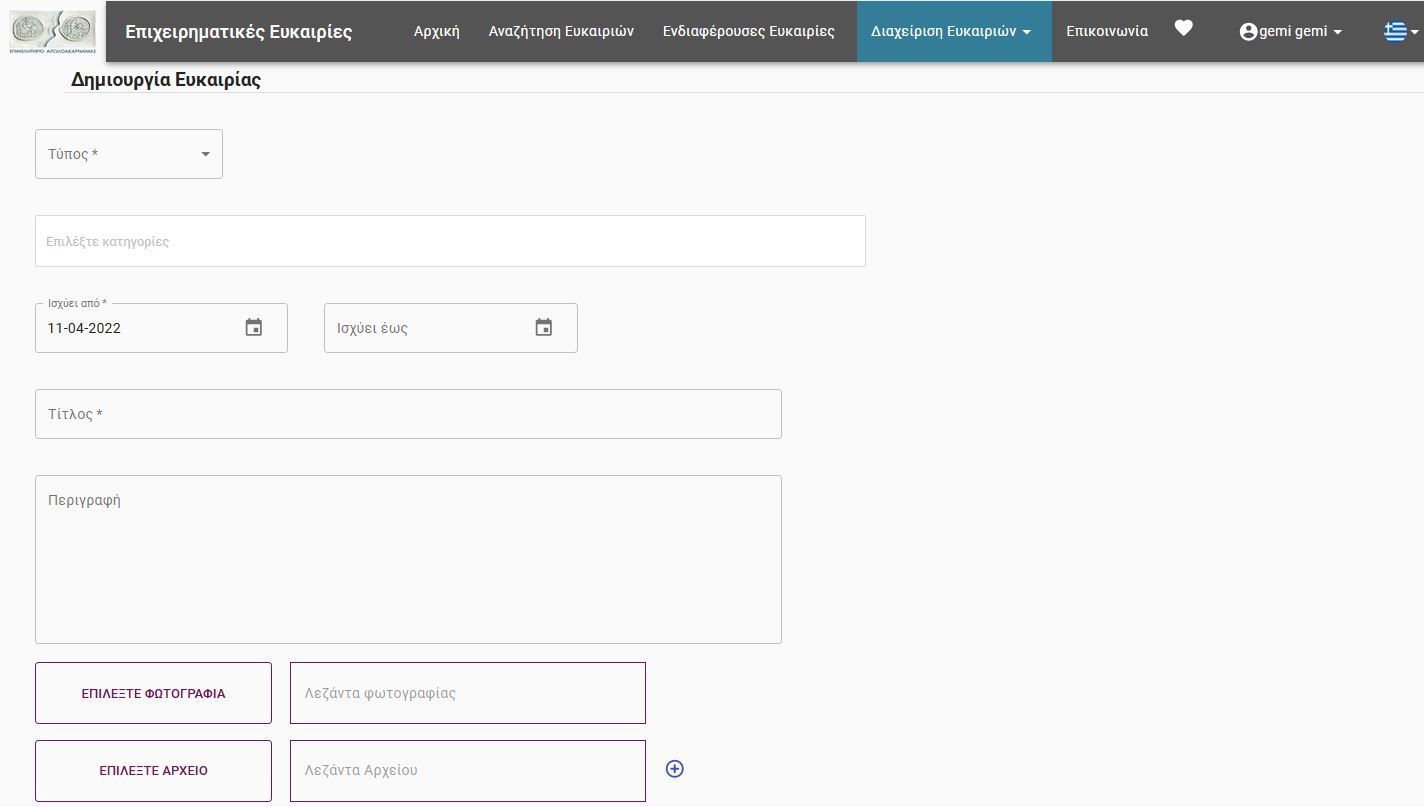 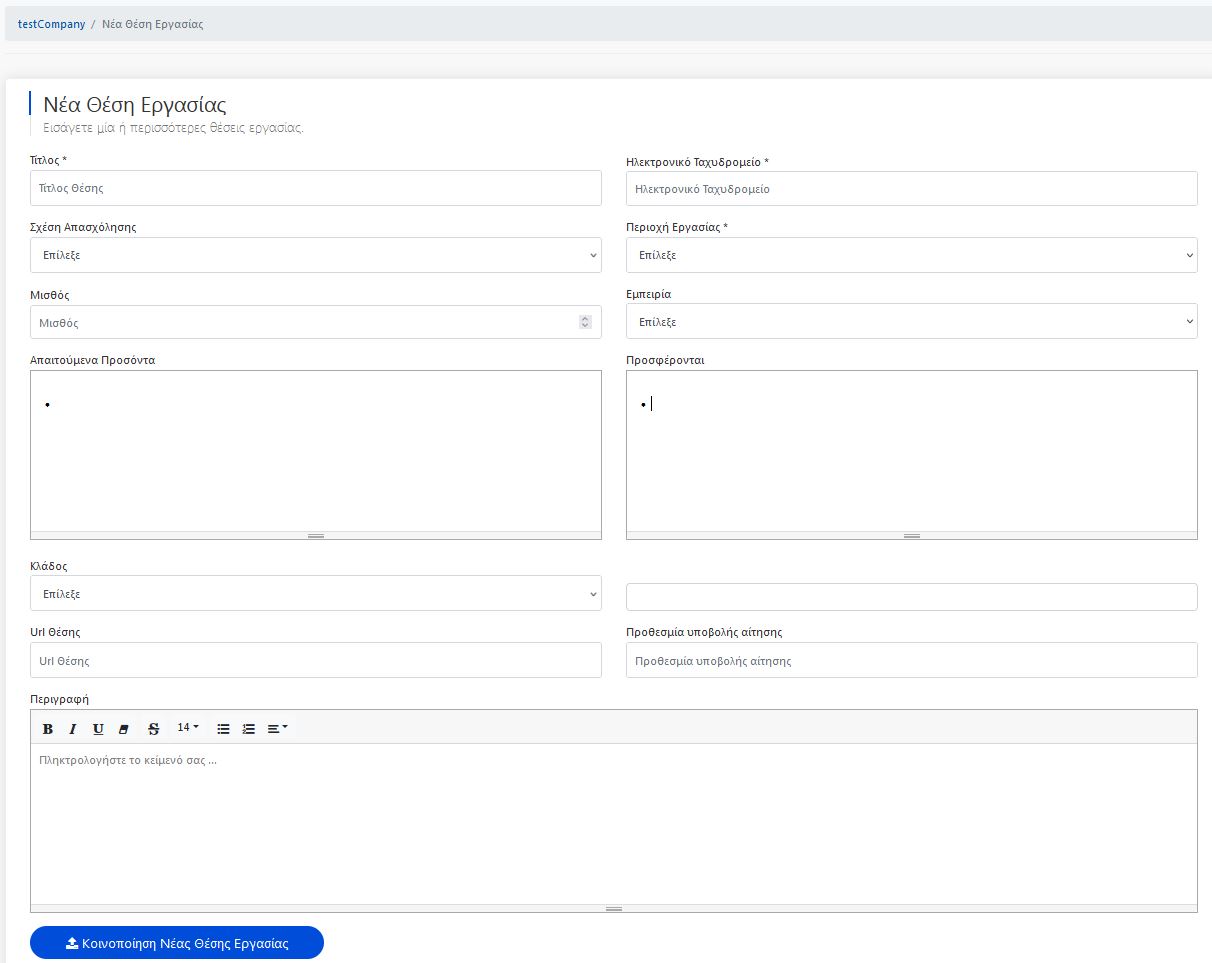 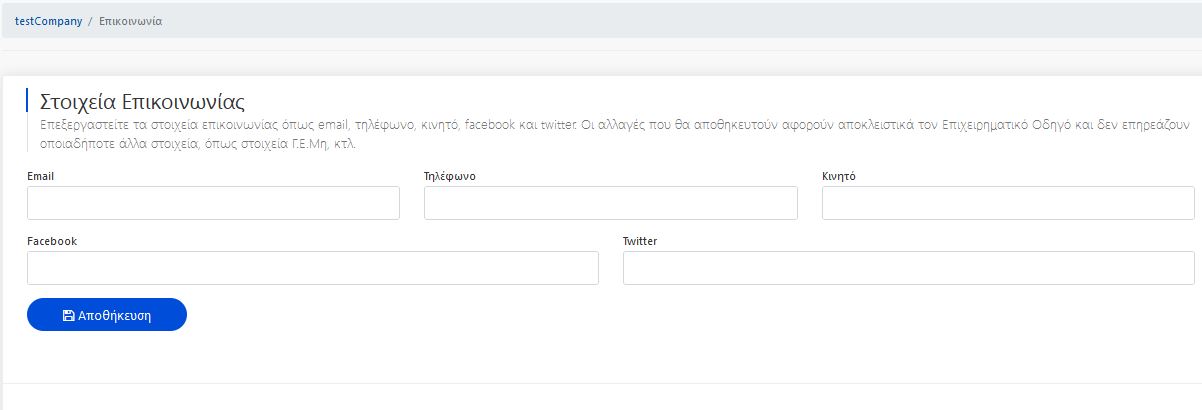 Ηλεκτρονικός Τουριστικός  Οδηγός του Επιμελητηρίου
Τουριστικός - Πολιτισμικός Επιχειρηματικός Οδηγός του Επιμελητηρίου με τα παρακάτω χαρακτηριστικά:

Αντλεί στοιχεία από τον γενικό Επιχειρηματικό Οδηγό, το Αποθετήριο και το αναβαθμισμένο ΟΠΣ του Επιμελητηρίου

     Συνδυάζει τα επιχειρηματικά δεδομένα με σύντομη τουριστική προβολή της περιοχής παρέχοντας στους επισκέπτες μια ολοκληρωμένη και συνδυαστική ενημέρωση τόσο για την περιοχή και τις επιχειρήσεις.

tourism.epimetol.gr
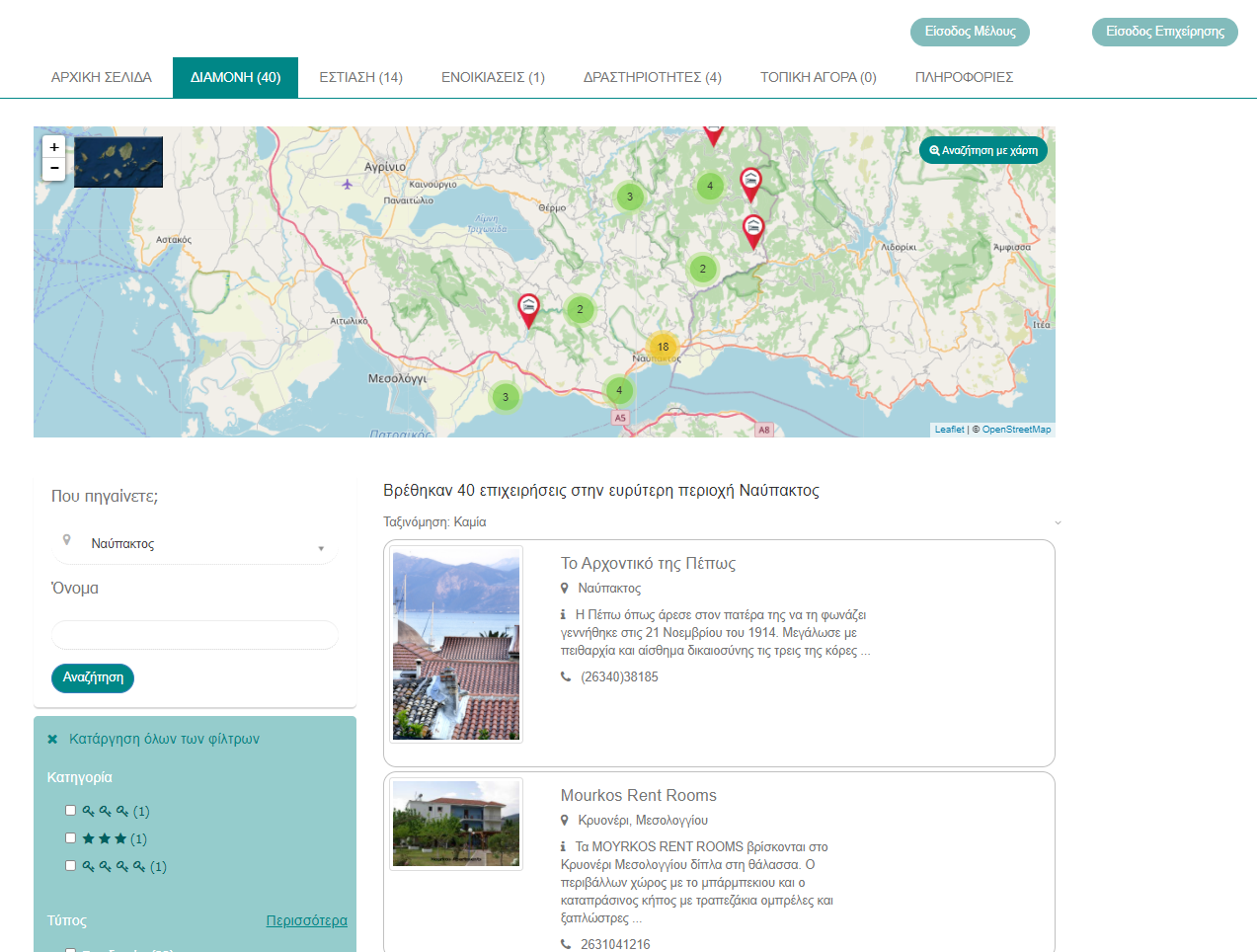 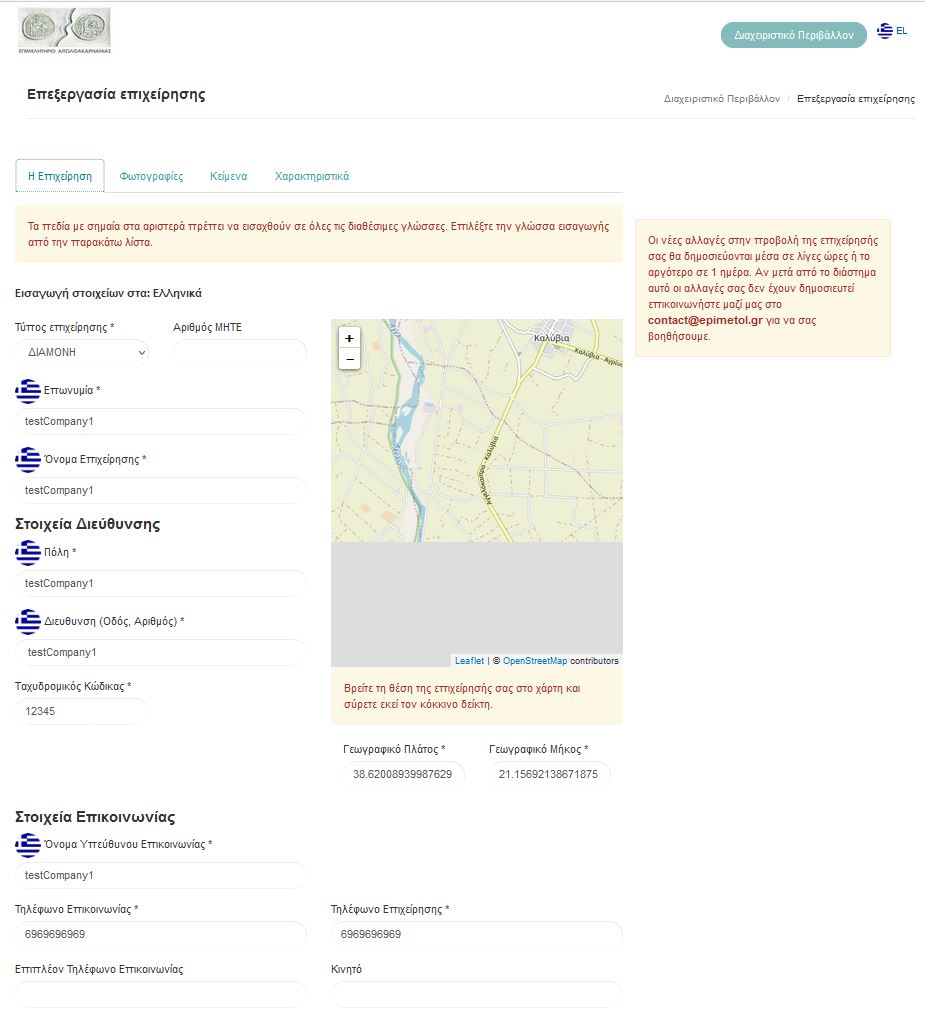 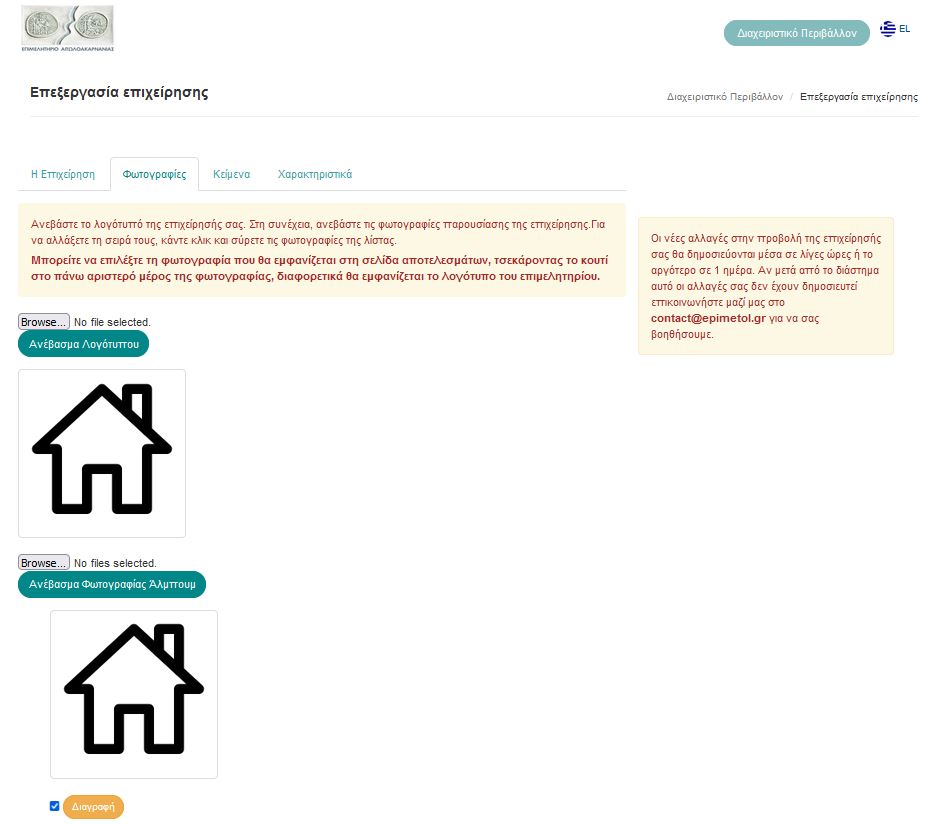 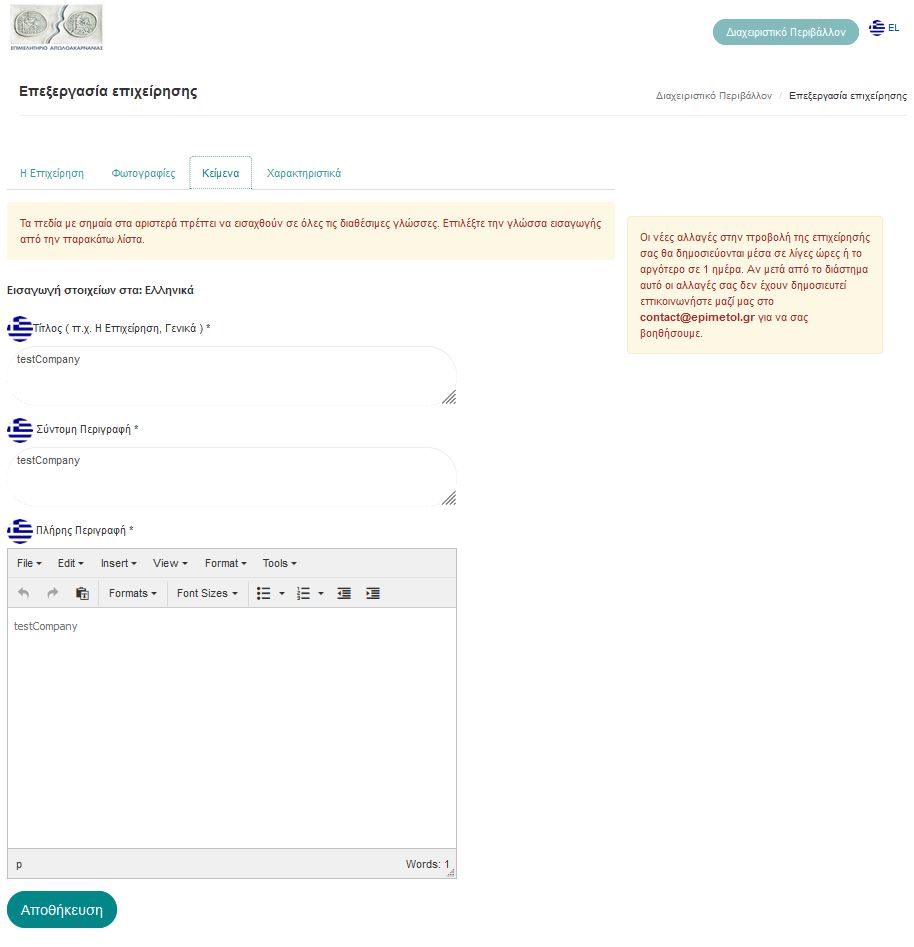 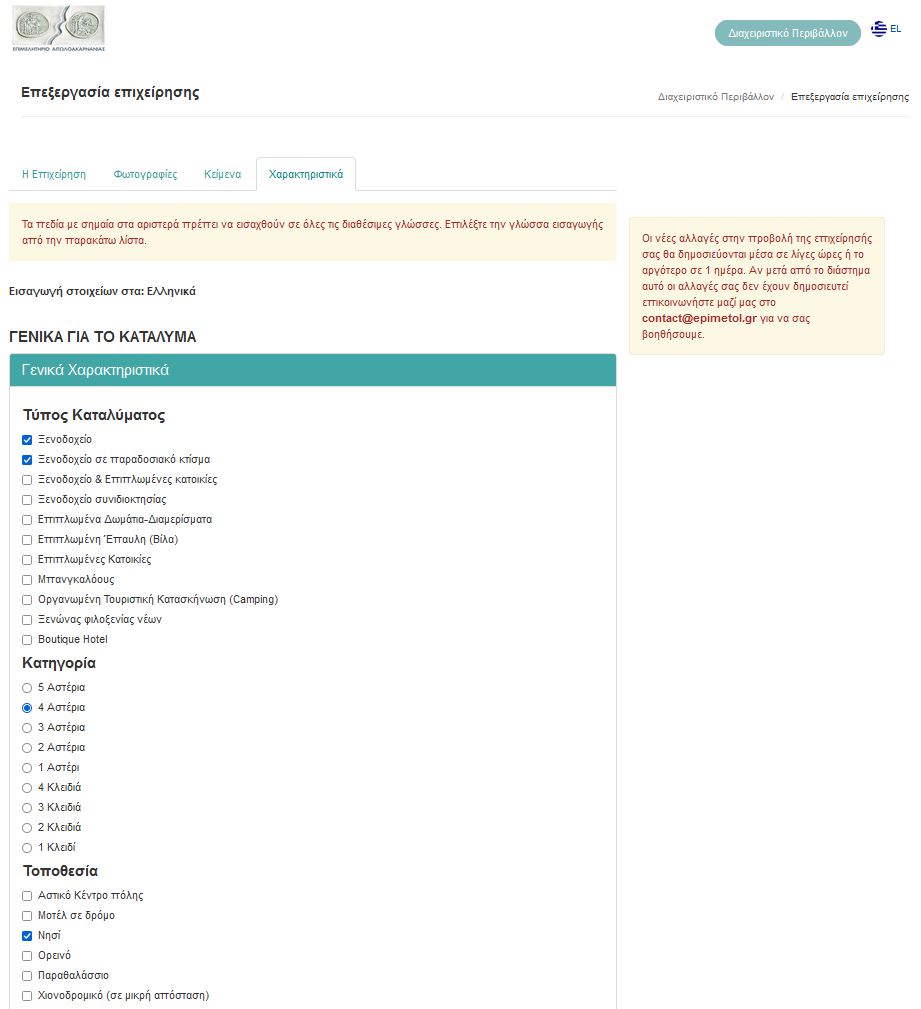 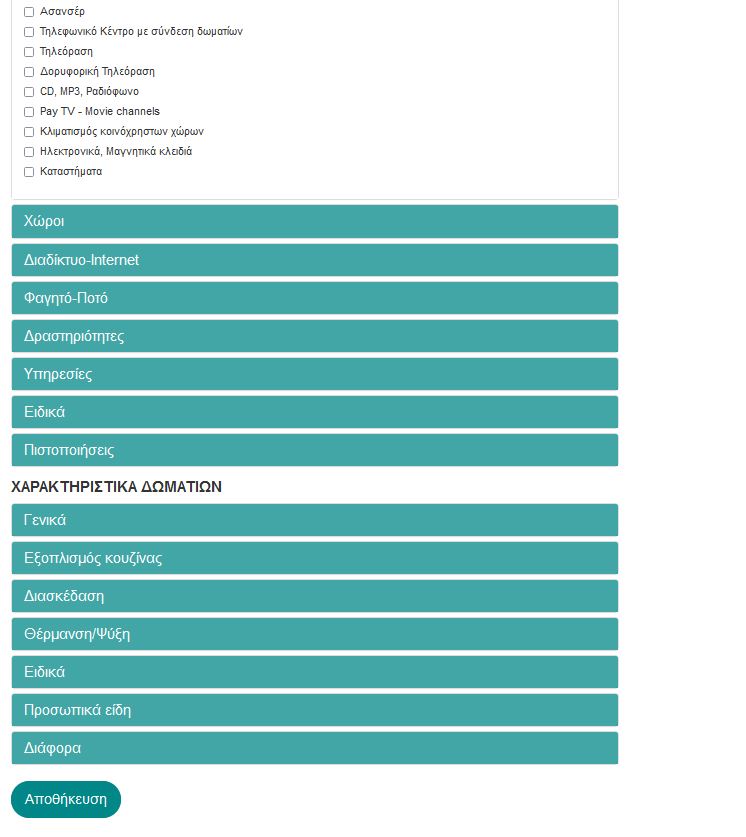 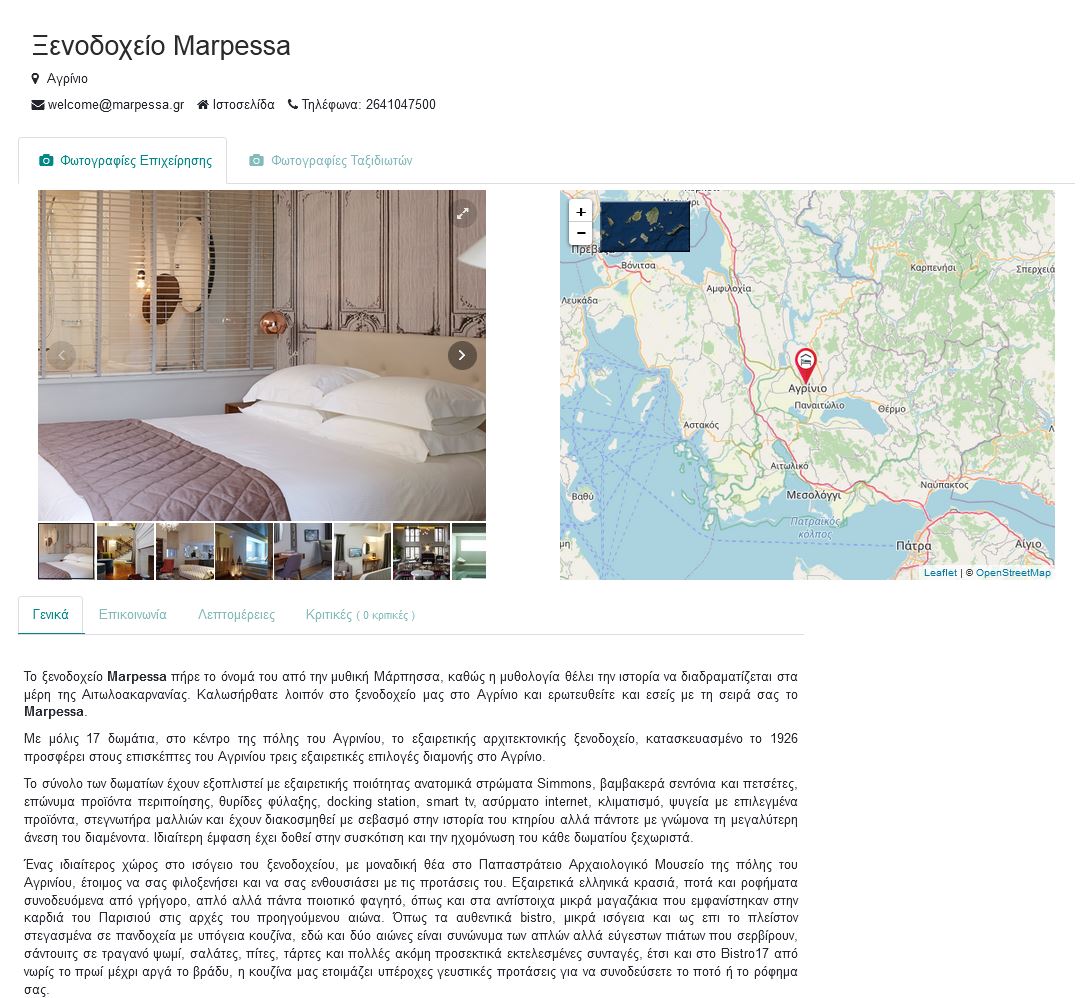 Εφαρμογή Ηλεκτρονικής Συνεργασίας Επιχειρήσεων (Business Collaboration Hub)
Προσφορές - Ζητήσεις – Συνεργασίες για προϊόντα και υπηρεσίες

Κατάλληλη κωδικοποίηση και matching προσφοράς – ζήτησης με ενημέρωση των επιχειρήσεων

trades.epimetol.gr
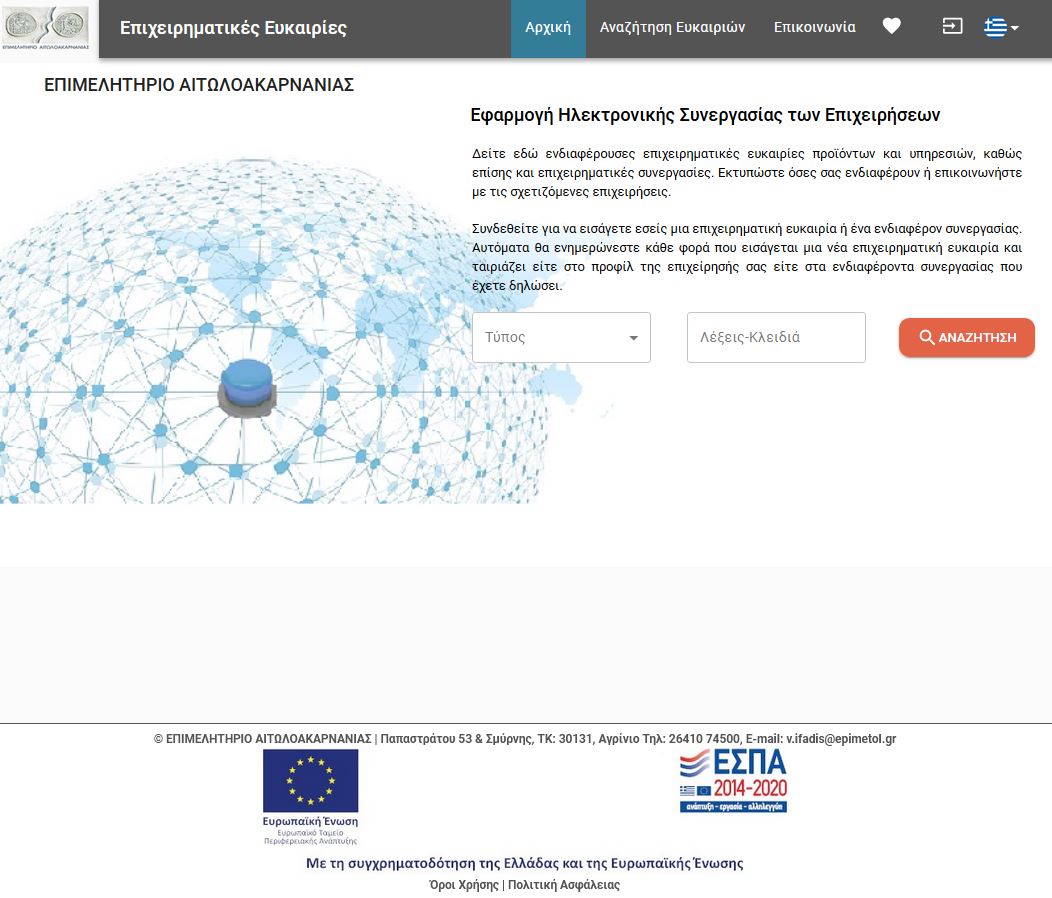 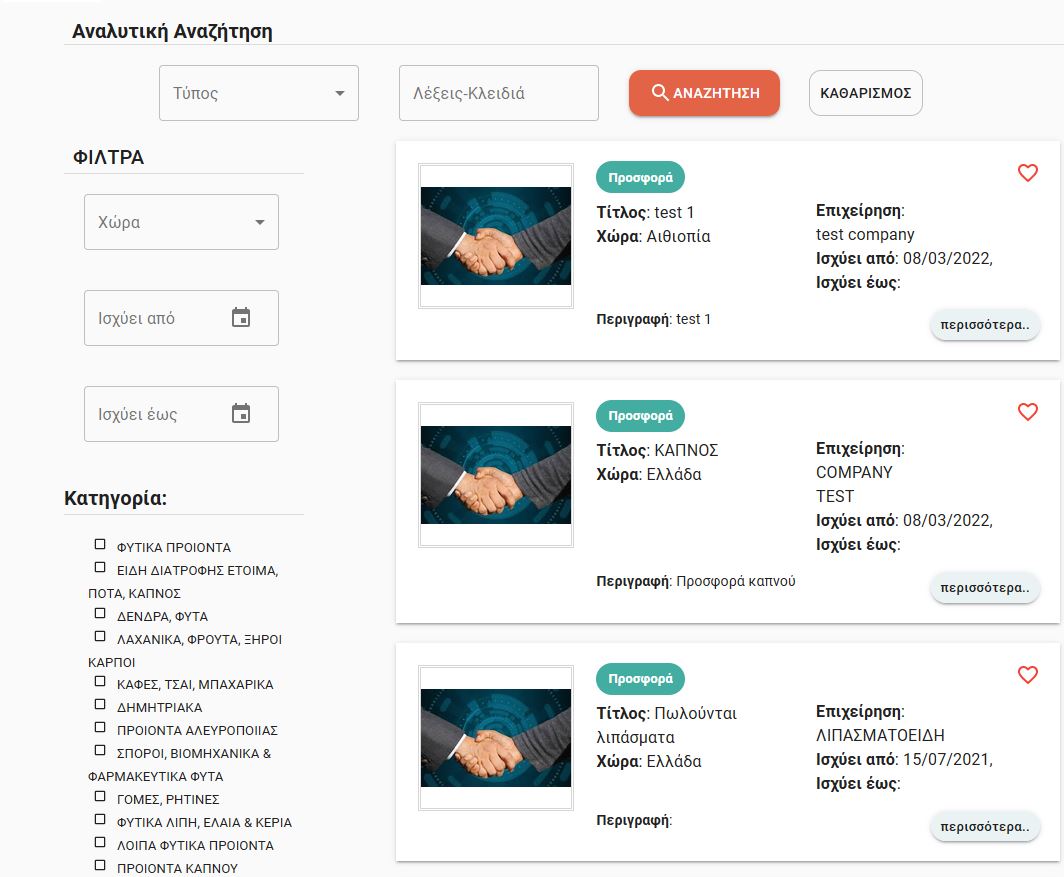 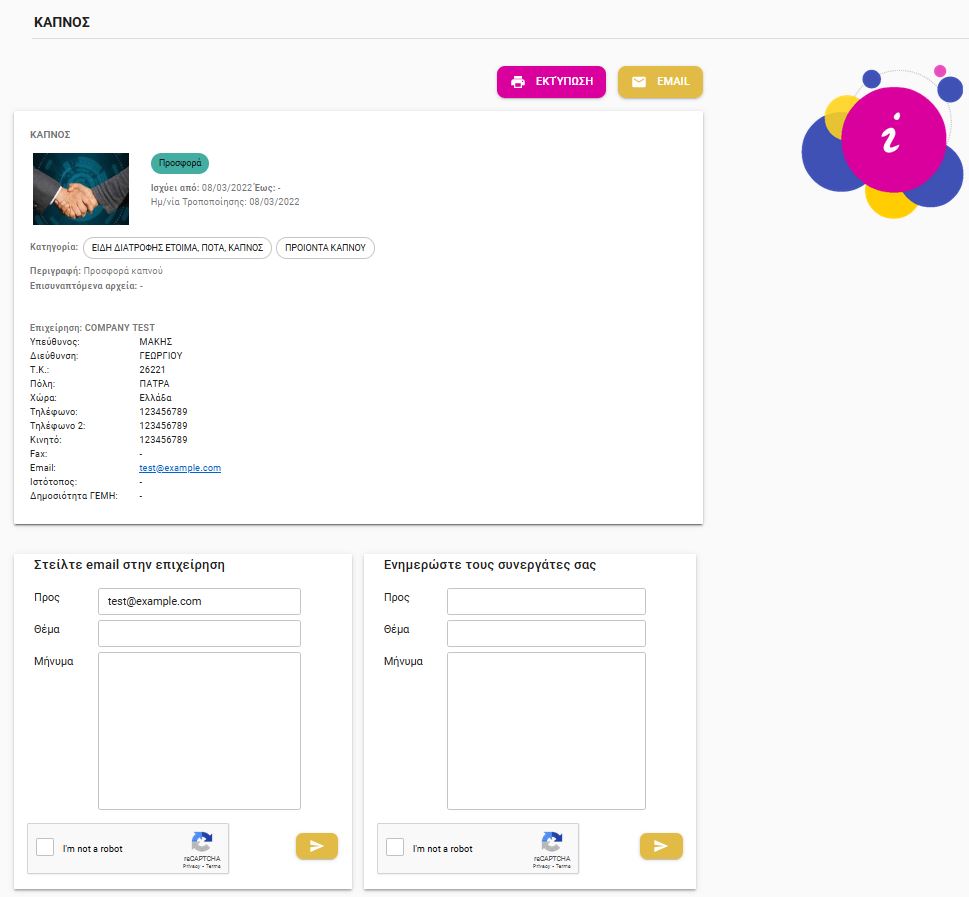 Αγορά Εργασίας
Ολοκληρωμένη εφαρμογή για την αγορά εργασίας του νομού με αυτόματη ταύτιση προσφοράς και ζήτησης.

career.epimetol.gr
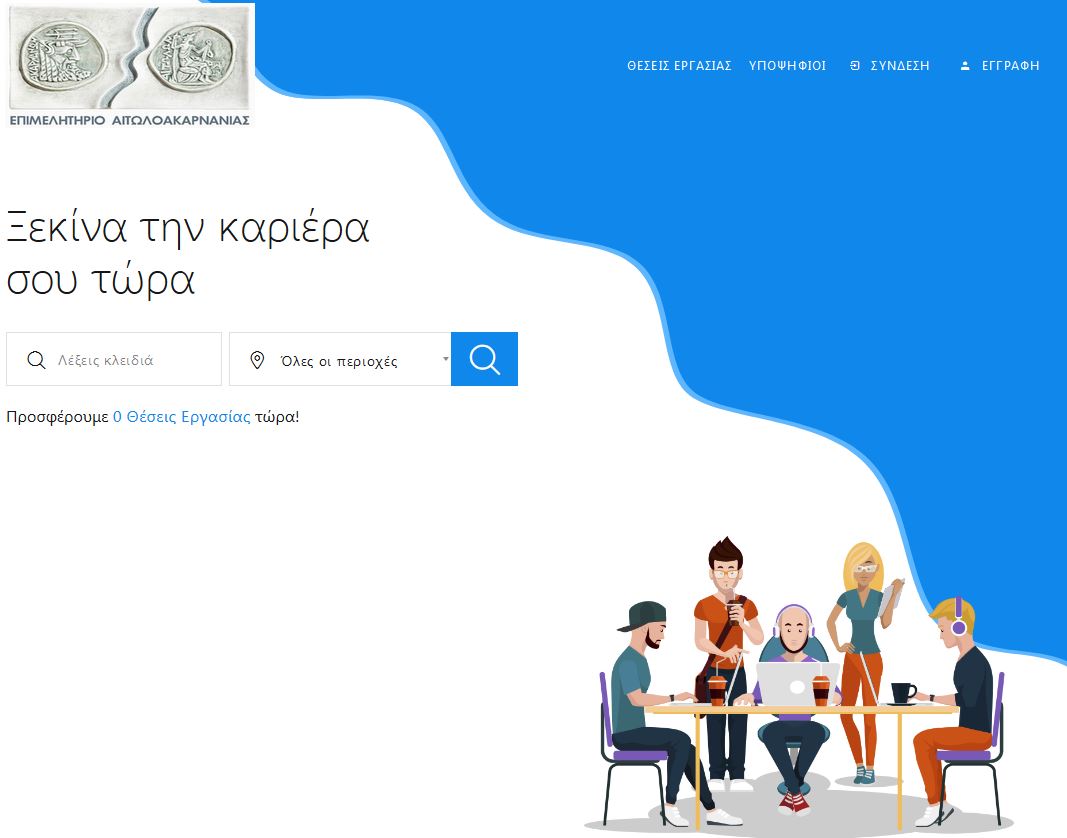 Online Επιχειρηματική Πληροφόρηση και Συμβουλευτική
Η θεματολογία που θα καλύπτει η υπηρεσία θα αφορά ολοκληρωμένη υποστήριξη των επιχειρήσεων σε όλο τον κύκλο ζωής τους, ενδεικτικά:

 Ίδρυση Επιχείρησης 
 Διοίκηση και λειτουργία επιχείρησης
 Ανάπτυξη στους επιχείρησης
 Χρηματοδότηση επιχείρησης 
 Εξωστρέφεια και εξαγωγές, 
 Μεταβίβαση / Διακοπή λειτουργίας
 Φορολογιστικά / Εργασιακά / Ασφαλιστικά



advisor.epimetol.gr
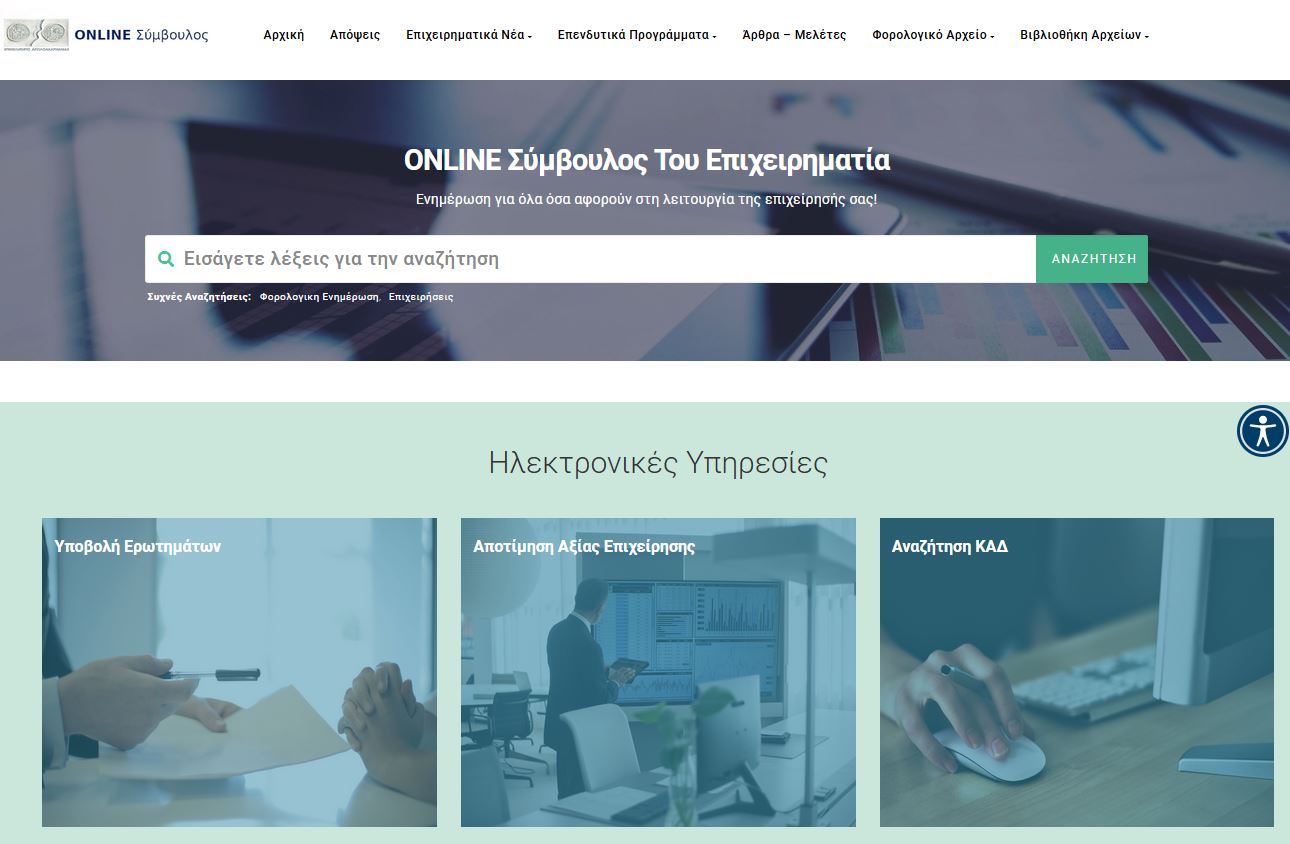 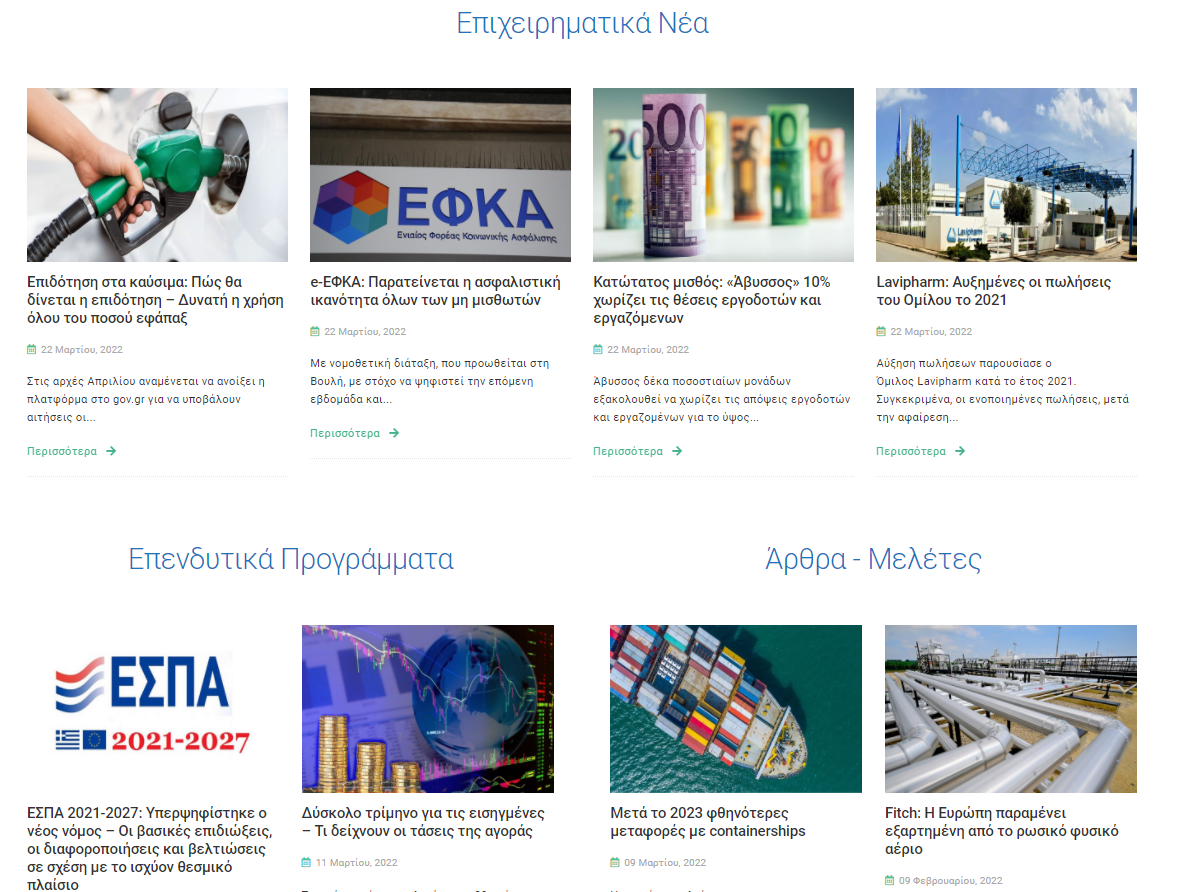 Υποβολή Ερωτημάτων
Ο επιχειρηματίας έχει τη δυνατότητα να υποβάλει ηλεκτρονικά ερωτήματα σχετικά με το αντικείμενο της υπηρεσίας, και εξειδικευμένοι σύμβουλοι και το Επιμελητήριο απαντούν ηλεκτρονικά. Η θεματολογία που καλύπτει η υπηρεσία αφορά ολοκληρωμένη υποστήριξη των επιχειρήσεων σε όλο τον κύκλο ζωής στους, ενδεικτικά:
Ίδρυση Επιχείρησης 
Διοίκηση και λειτουργία επιχείρησης
Ανάπτυξη στους επιχείρησης
Χρηματοδότηση επιχείρησης 
Εξωστρέφεια και εξαγωγές, 




businessadvice.epimetol.gr
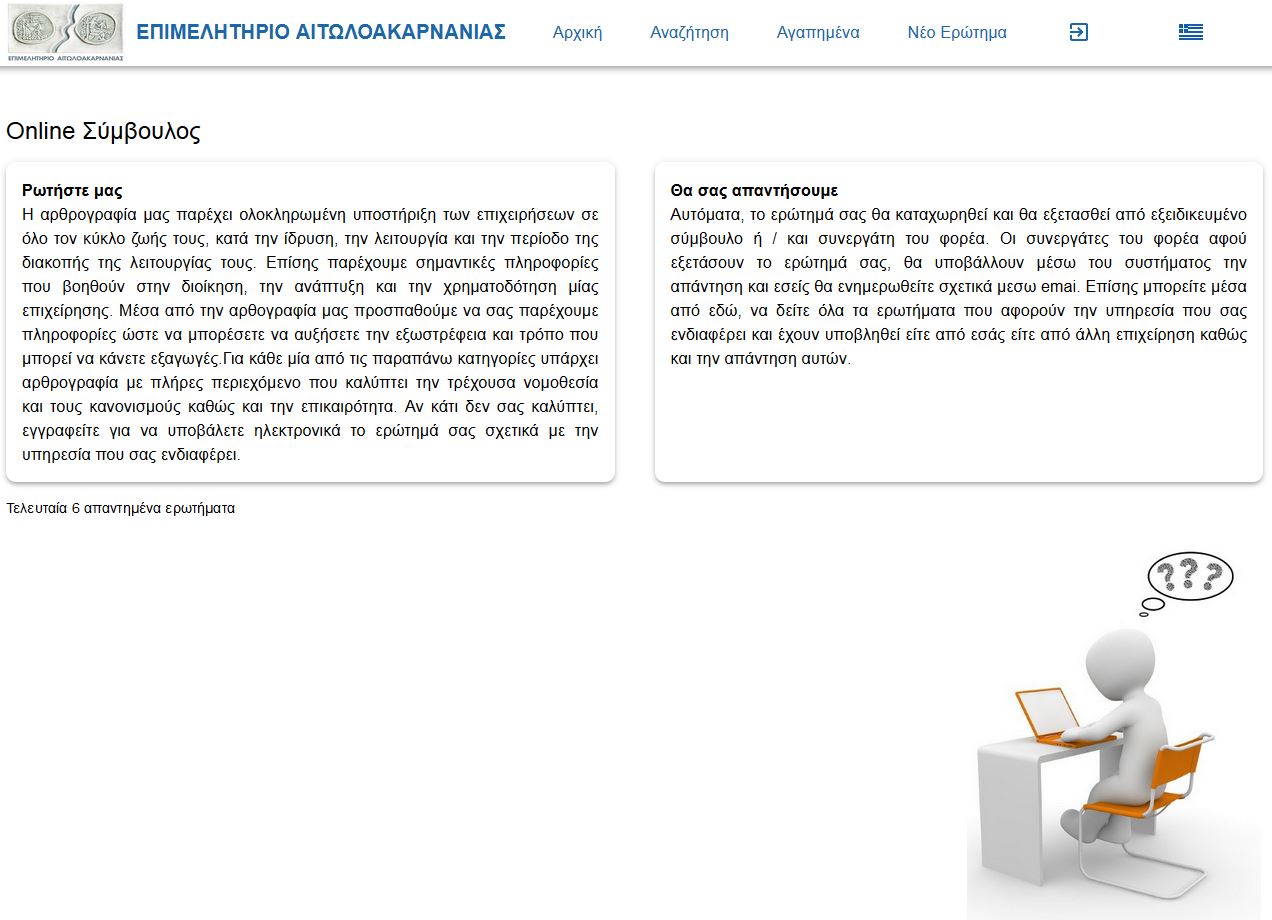 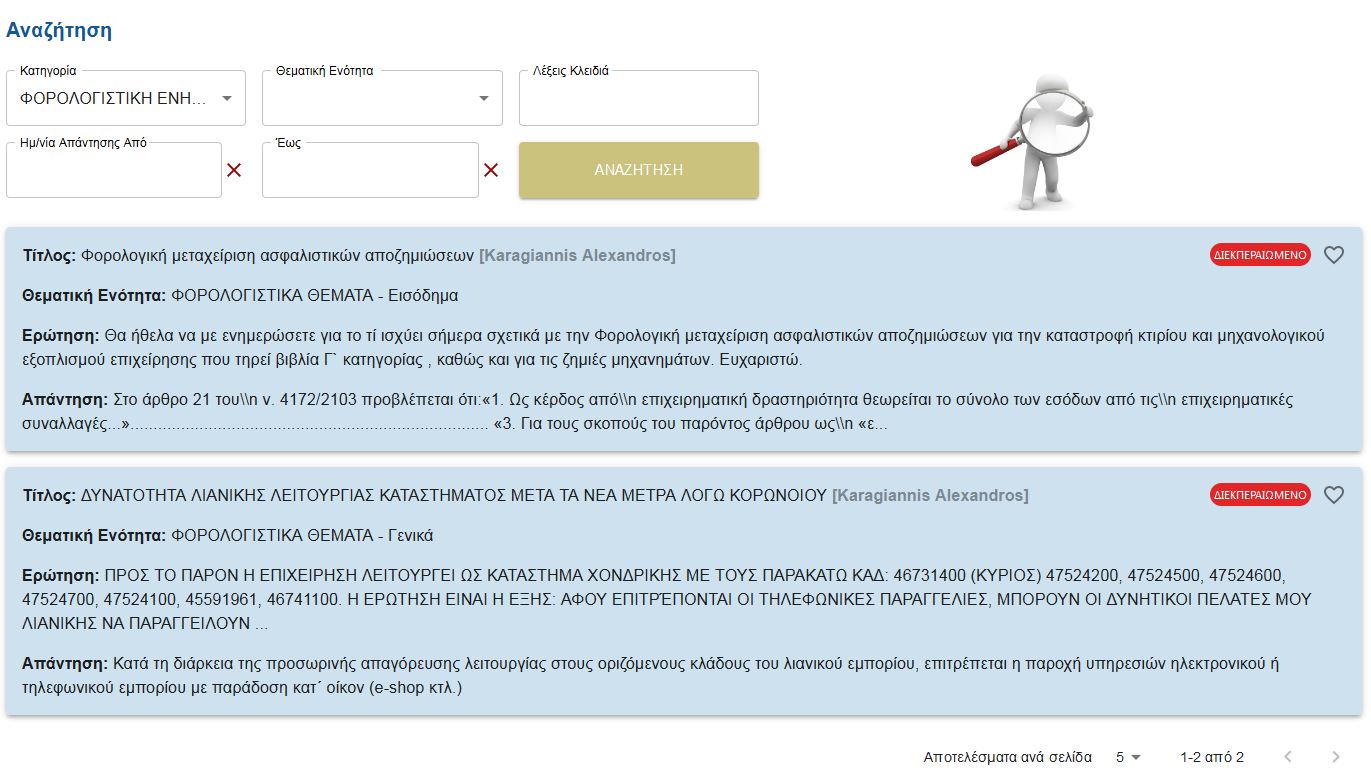 Εφαρμογή Αποτίμησης Αξίας Επιχείρησης
H εφαρμογή θα εξάγει την αποτίμηση αξίας μιας επιχείρησης με βάση την συμπλήρωση ενός σύντομου και απλού ερωτηματολογίου δύο σταδίων.
 Η μέθοδος που χρησιμοποιείται για την εν λόγω αποτίμηση είναι η Προεξόφληση των Καθαρών Ταμειακών Ροών.




businessvaluation.epimetol.gr
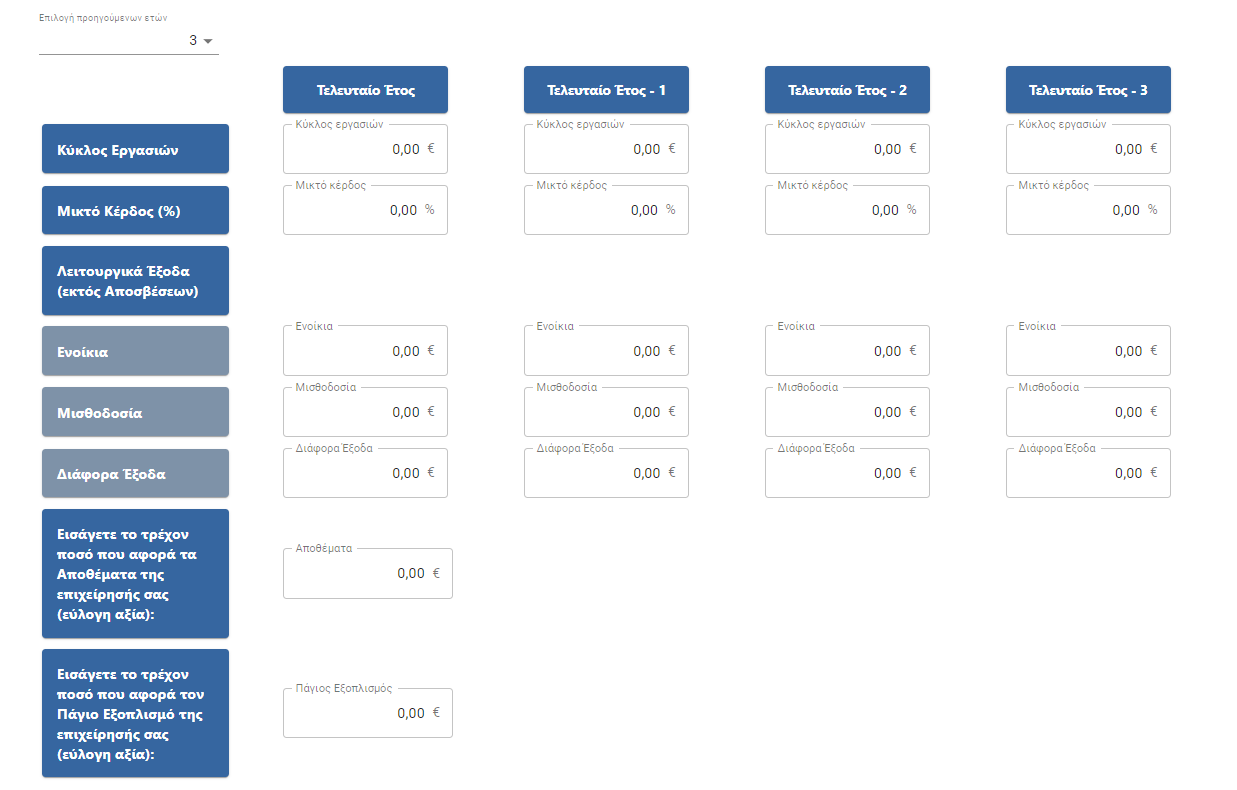 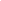 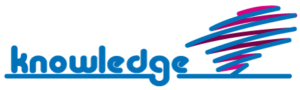 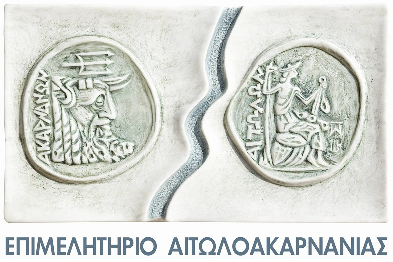 «Ανάπτυξη Ηλεκτρονικής Υποδομής και Ψηφιακών Υπηρεσιών του Επιμελητηρίου Αιτωλοακαρνανίας για την ενίσχυση της ανταγωνιστικότητας και εξωστρέφειας των επιχειρήσεων»

Ευχαριστώ για την προσοχή σας!
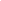 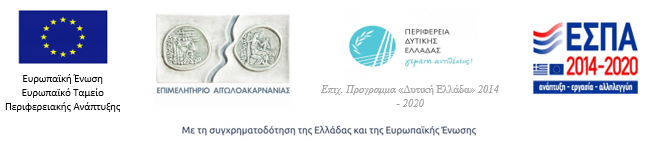